Чорнобильський радіаційно-екологічний біосферний заповідник
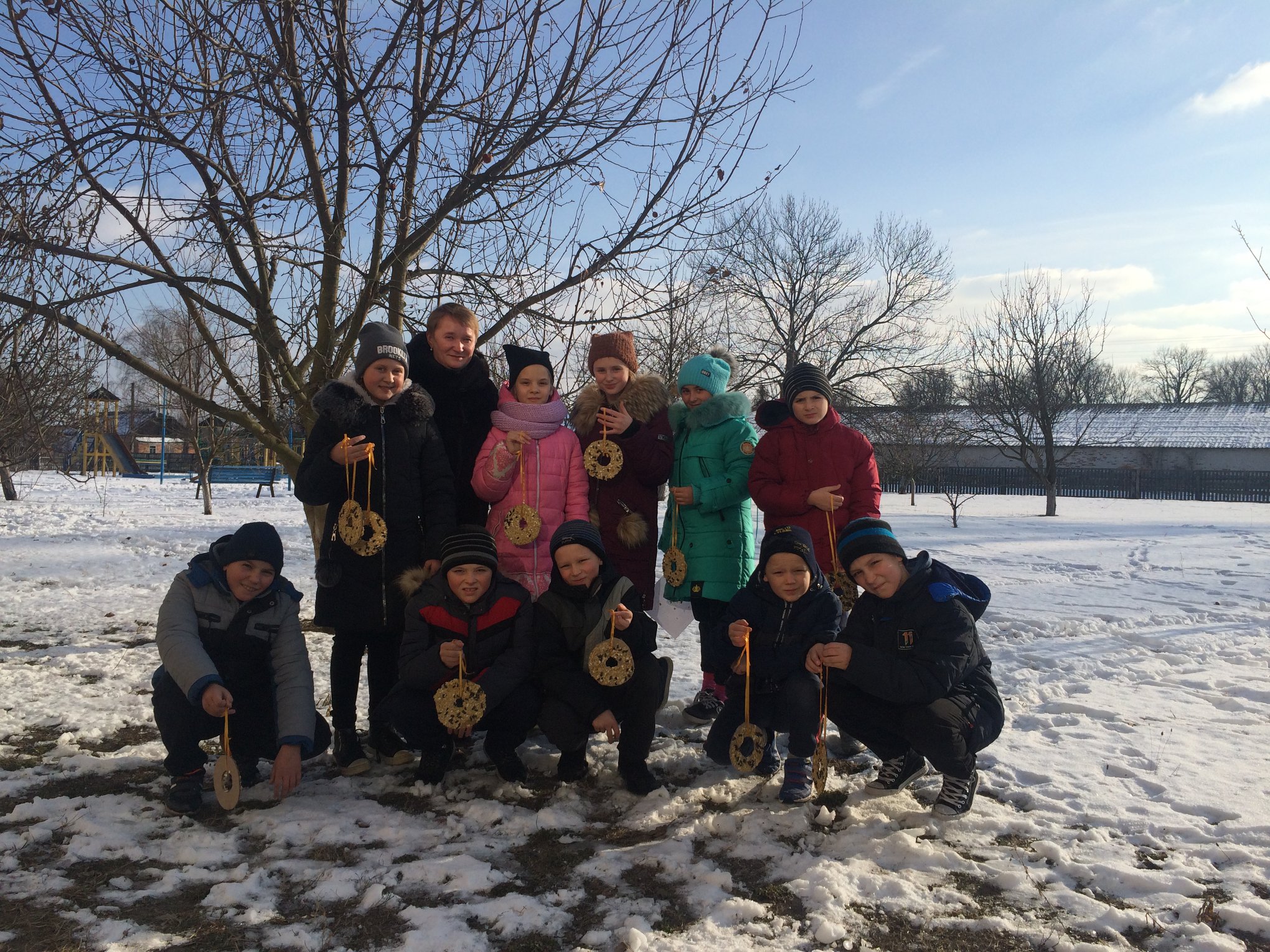 Нагодуємо пташок взимку!
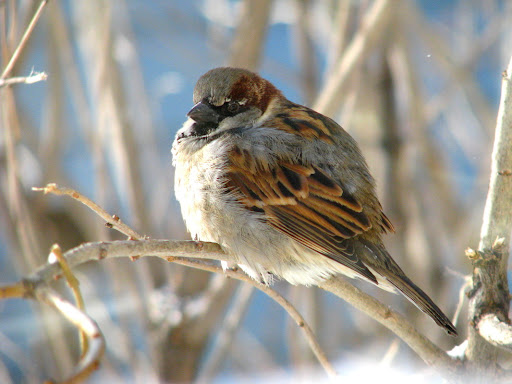 Ось і настала зима! 
Все гучніше чути завівання вітрів, потріскування снігу,  порипування старих дерев .  А де ж сховалися птахи? Чи не мерзнуть?
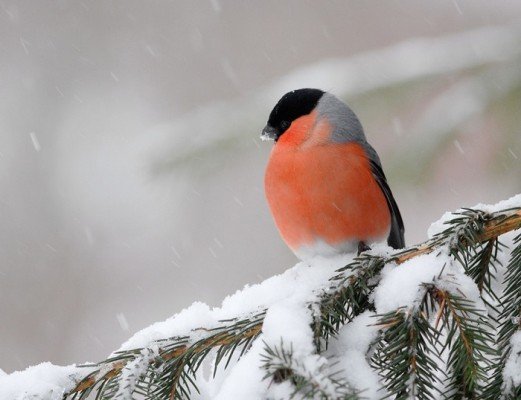 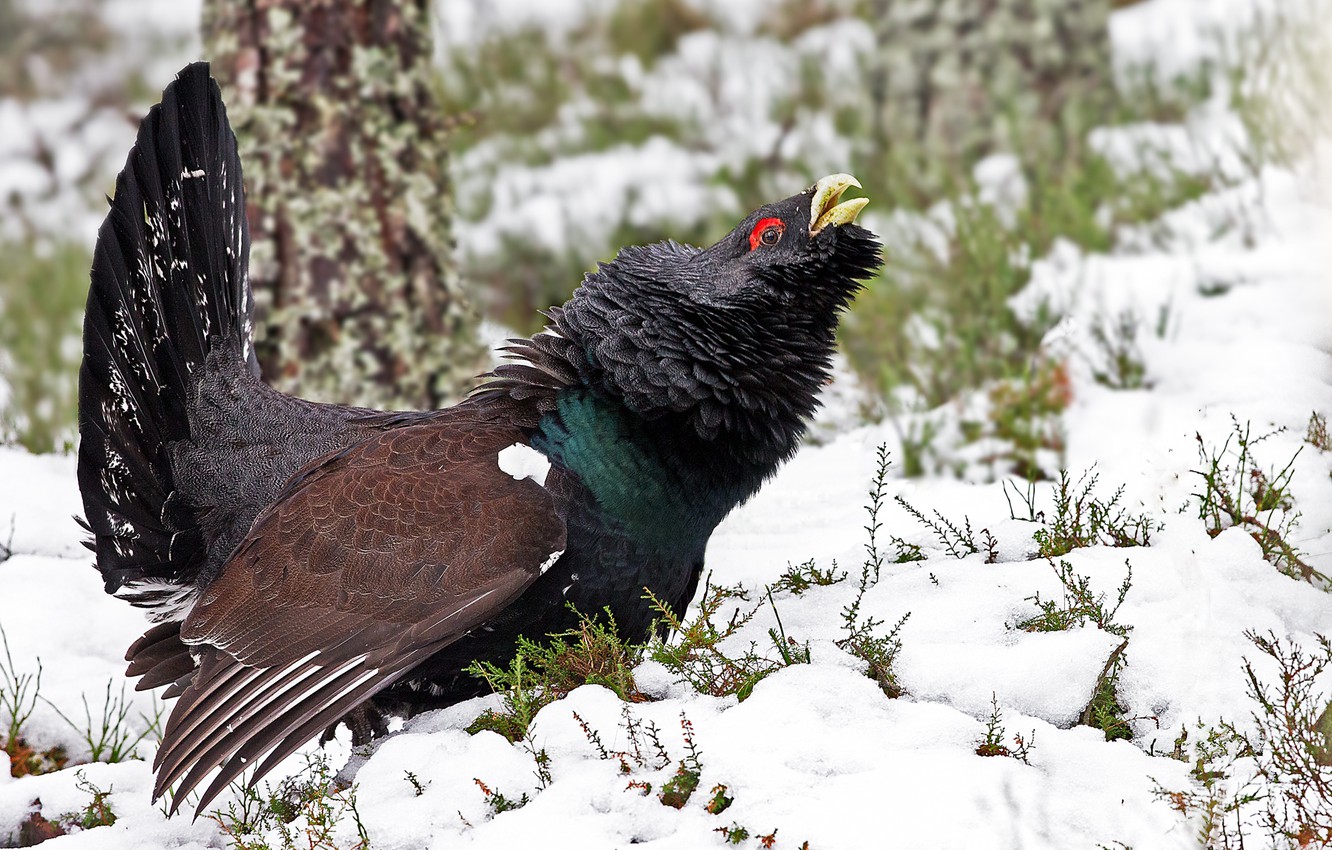 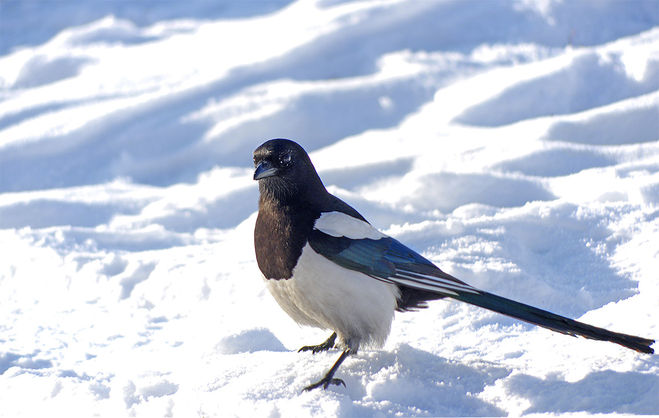 Тяжко пернатим взимку. 
У мороз і заметіль птахи замовкають. Вони ховаються 
у затишні місця. Довгу зимову ніч пташки проводять
 по – різному.
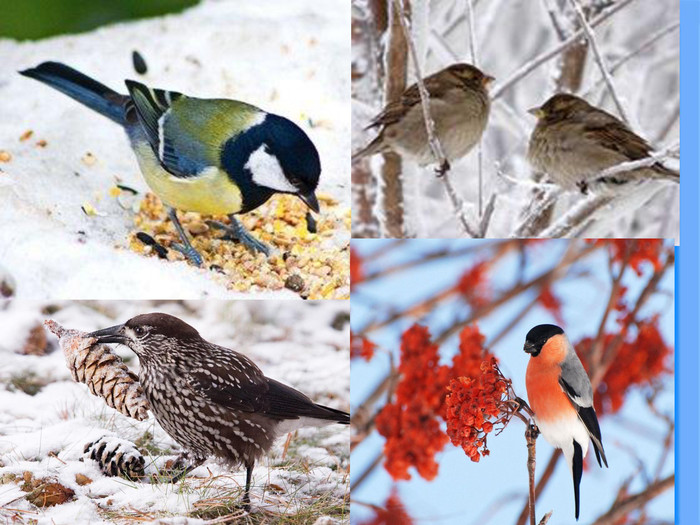 Ворони і галки ночують невеликими зграями у парках, садах, на деревах.
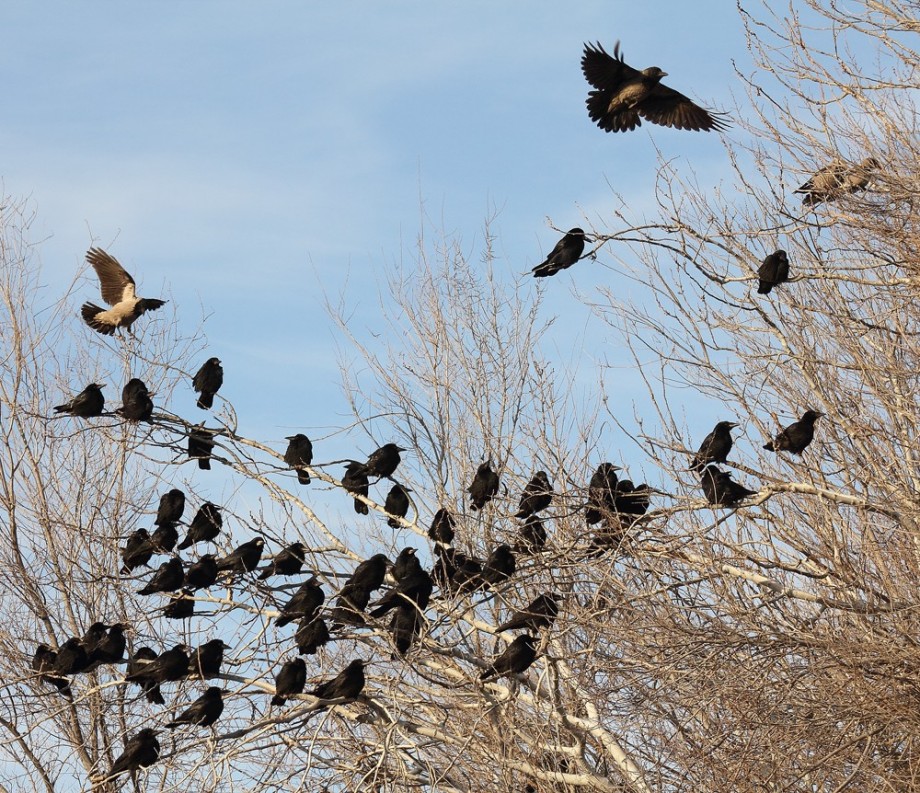 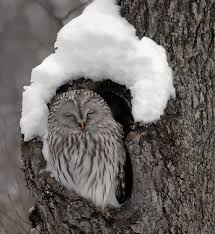 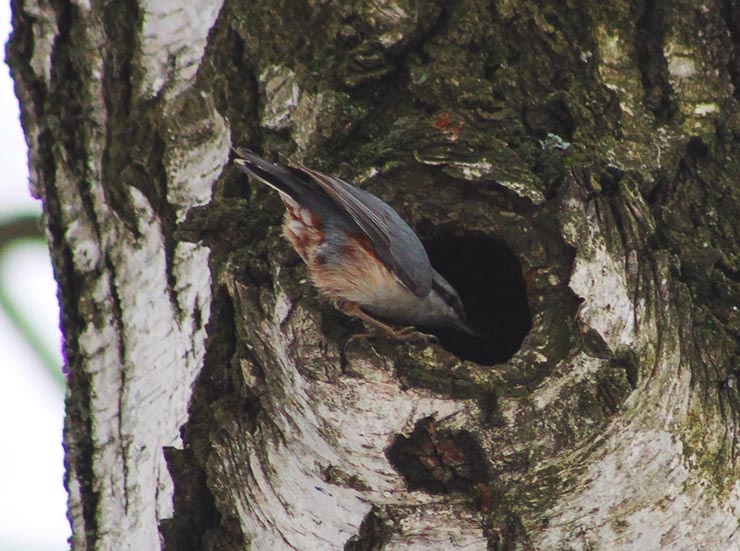 Сови,дятли, 
повзики, 
синиці  ховаються у дуплах.
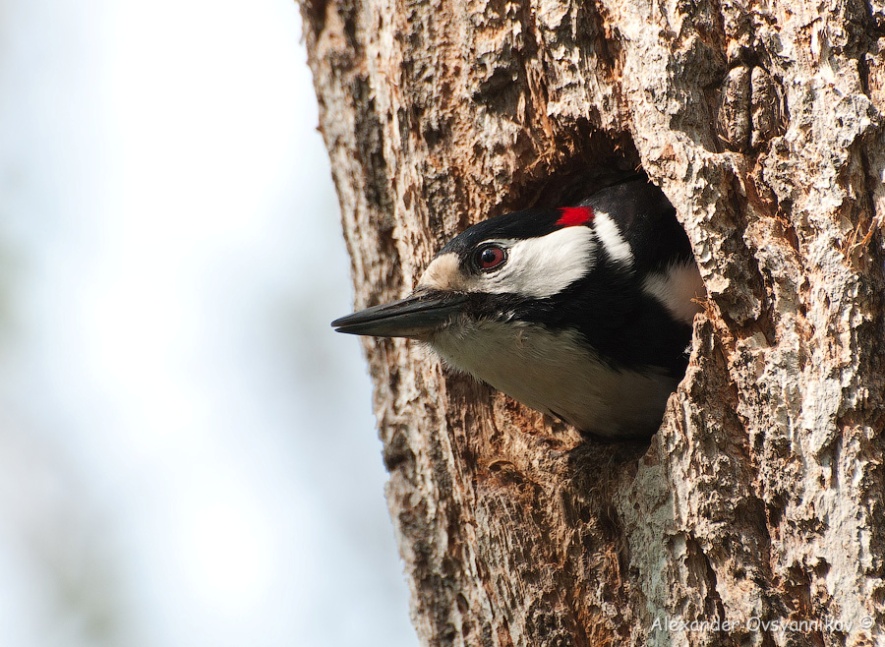 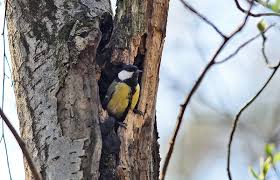 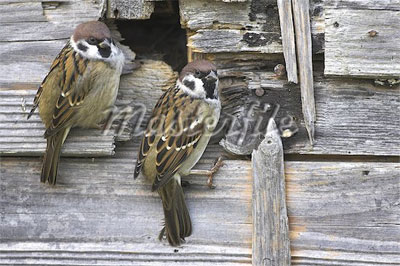 Горобці  перечікують ніч під дахами, на горищах, біля опалювальних труб.
Куріпки сплять у тісному колі на землі, розташувавшись головами назовні кола. Такий близький контакт гарантує максимальне збереження цінного тепла 
їхніх тіл.
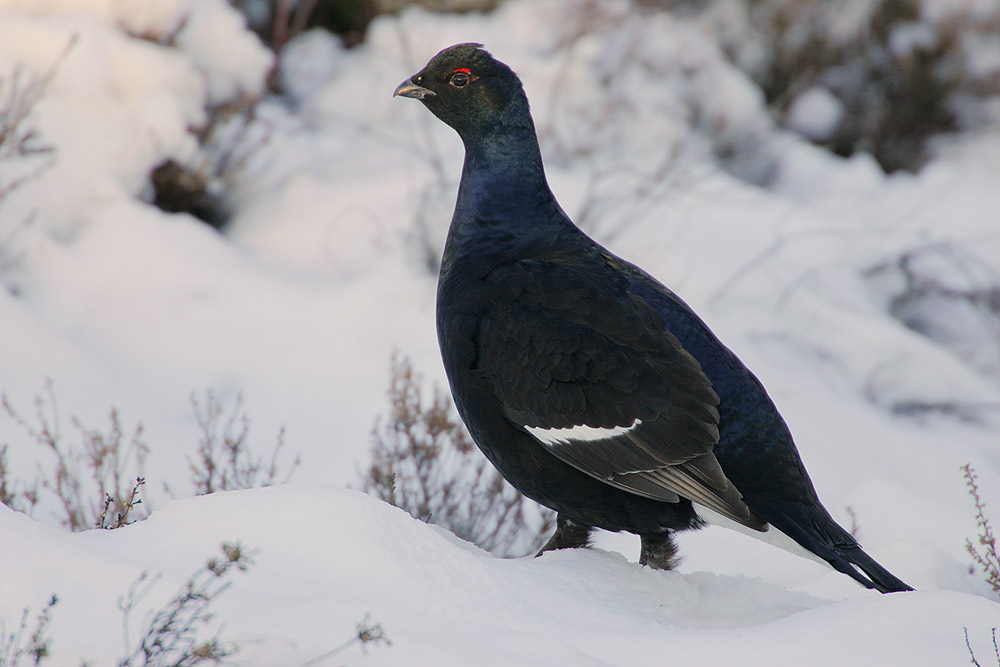 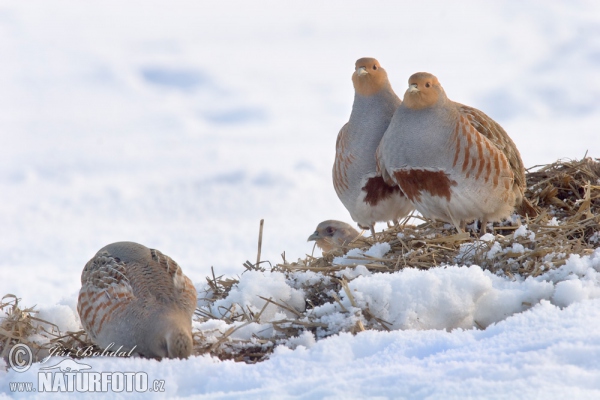 Тетеруки з глушицями ночують, зарившись у кучугури снігу.
Втім такі нічліги не завжди вберігають від холоду. У люті морози трапляється, що птахи замерзають у своїх норах.
Проте, навіть за таких важких умов, голод страшніший за холод. Якщо пташка  не знайде їжу протягом 6 годин – 
вона гине.
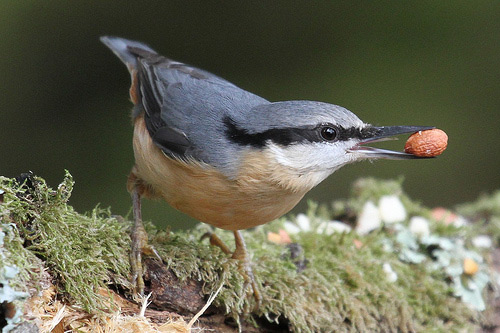 Щоб пережити сувору пору деякі птахи роблять запаси на зиму. Птахи-хижаки ховають гризунів, жаб, рибу. Горішки ліщини, бука ховають повзики. Жолуді й горіхи запасають на зиму сойки. Синиці – насіння і жорстких комах у щілинах кори.
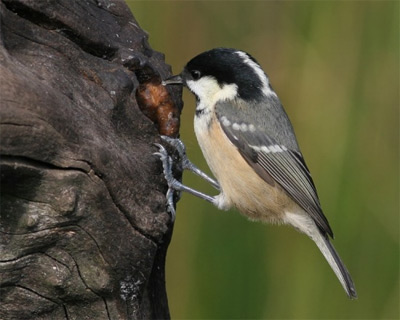 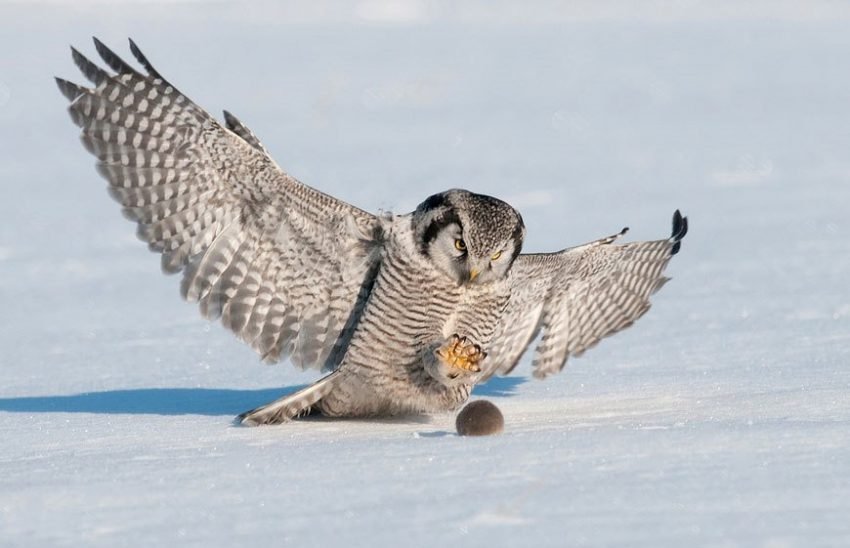 Навесні птахи відлетять в околишні парки, ліси. Але з настанням холоду і голоду вони знову з'являються 
біля вікна або на дереві, 
де в попередньому році 
висіла годівниця.
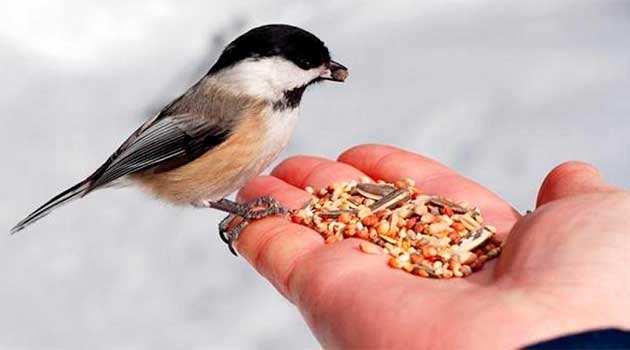 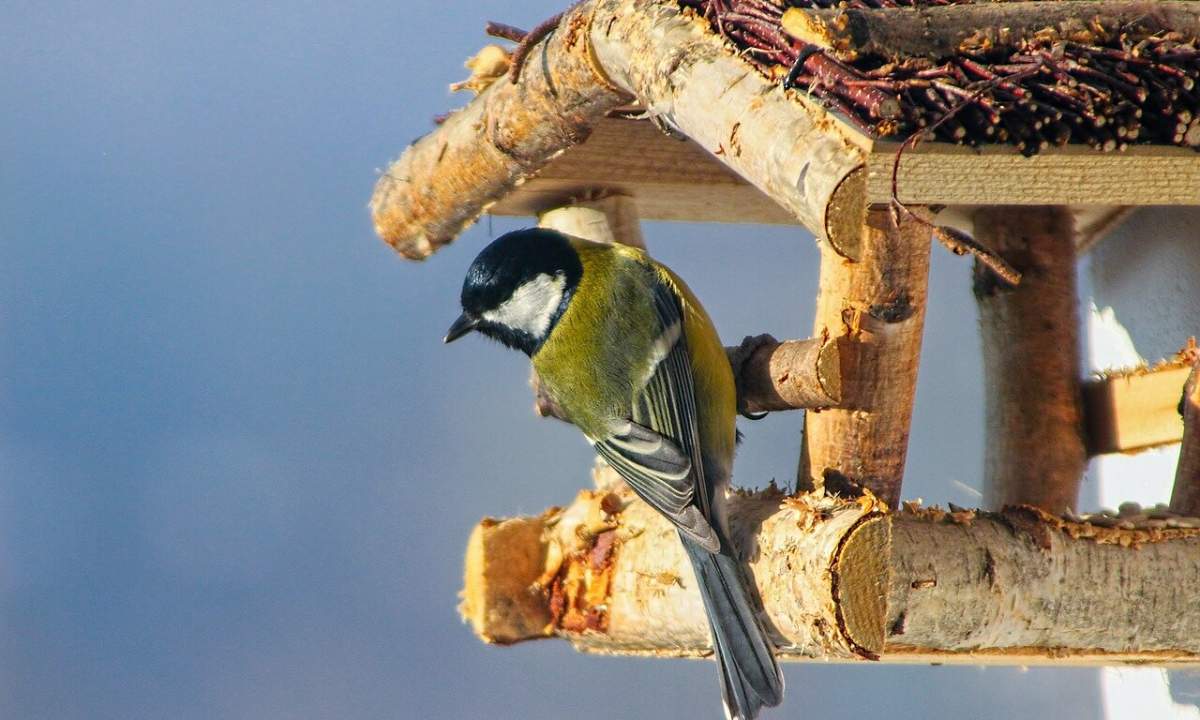 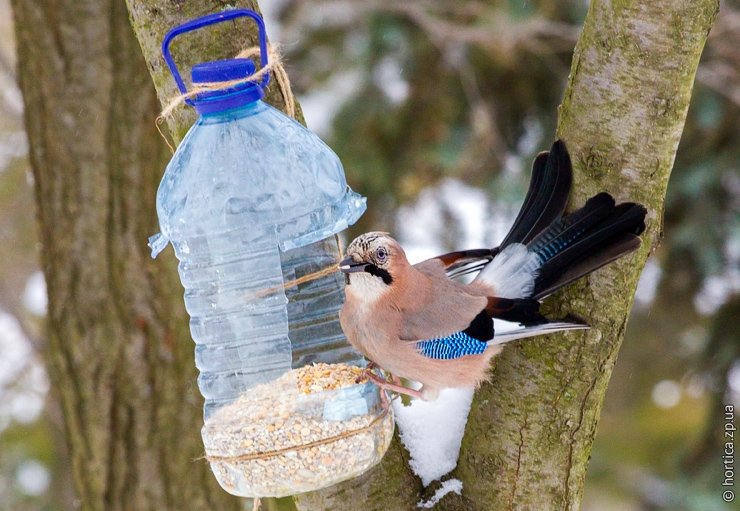 Найважчим періодом є лютий, оскільки запаси їжі повністю вичерпуються.
Так, з десяти синичок виживає лише одна. І птахи чекають допомоги від людей…
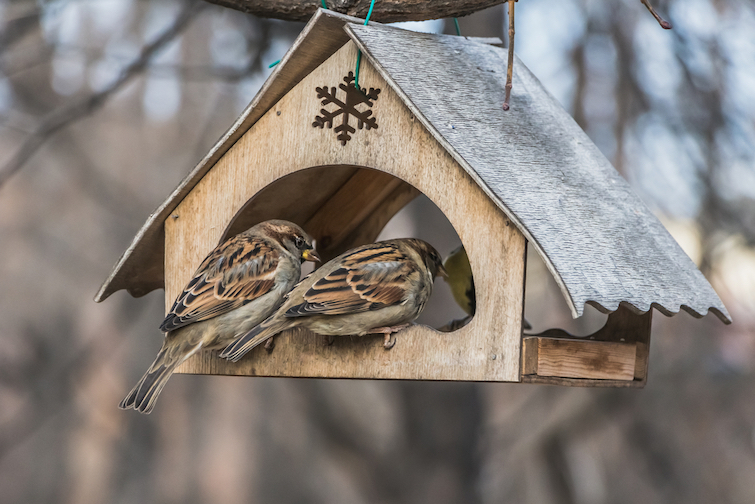 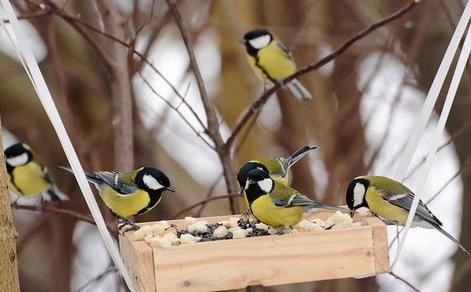 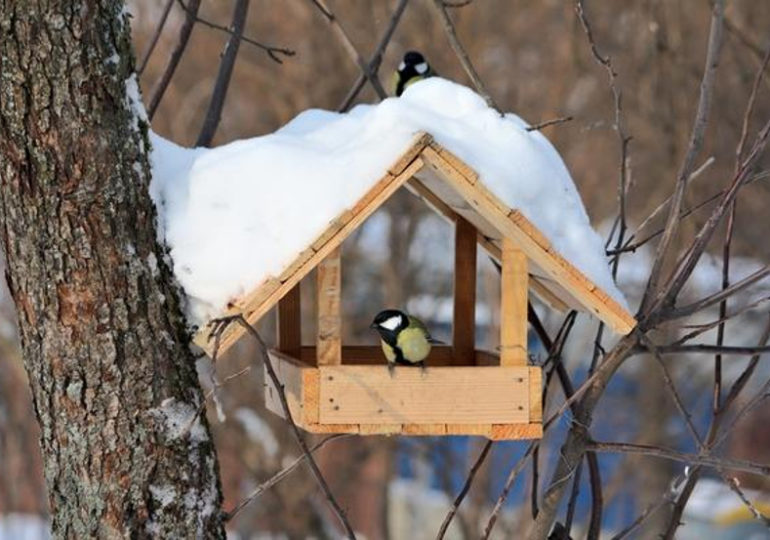 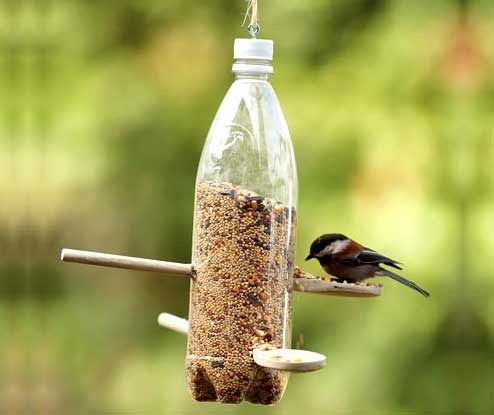 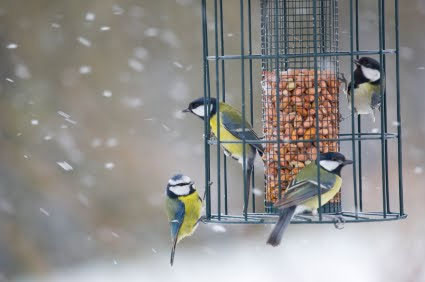 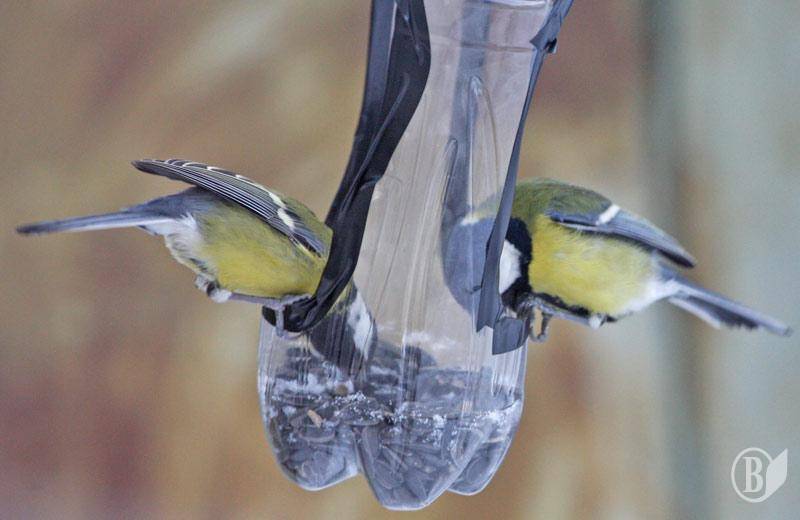 Для підгодівлі птахів найкраще використовувати годівниці, а не кидати корм прямо на сніг 
або землю.
Зернята соняшника - найуніверсальнішиий корм для птахів. Велика кількість рослинних жирів у насінні соняшнику робить його важливим джерелом енергії  
в умовах зимових холодів.
Горобина, бузина, калина та глід приваблюють найкрасивіших зимових відвідувачів 
годівниць – дроздів і омелюхів.
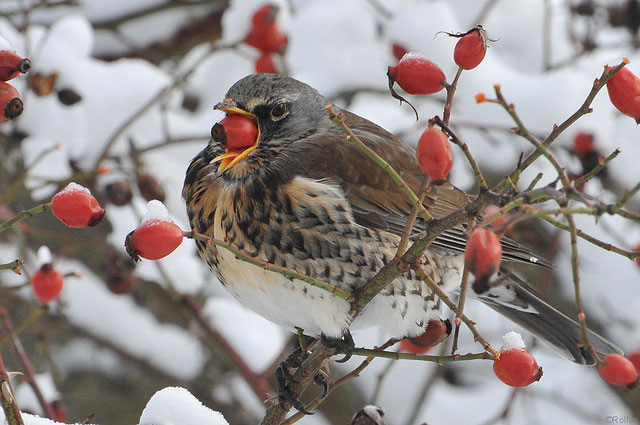 Шишки, жолуді, горіхи служать основою зимового раціону дятлів, сойок
 і шишкарів.
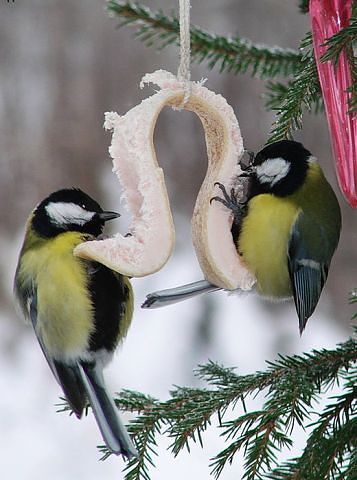 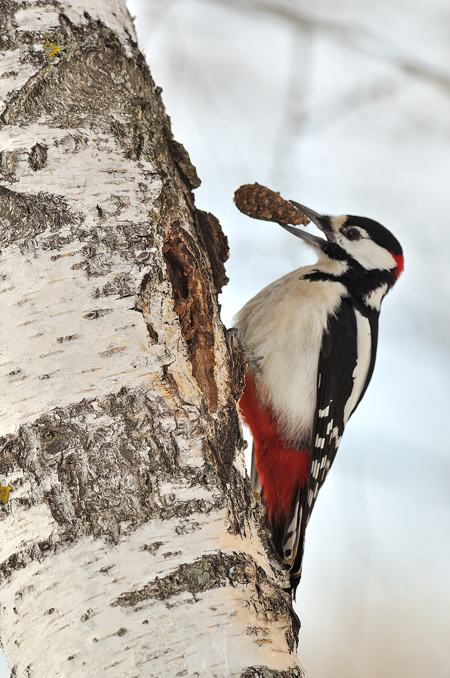 Сало, м'ясо, маргарин дуже люблять синиці, повзики .
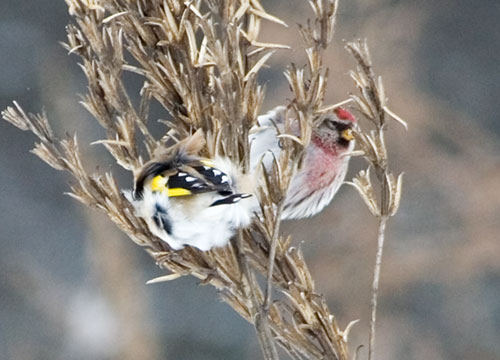 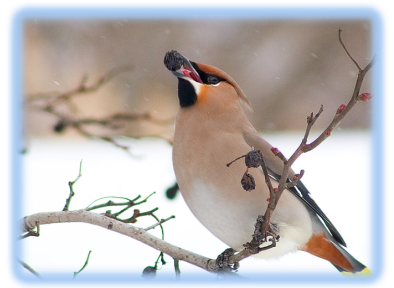 Насіння бур’янів - лободи, кропиви, кінського щавлю, лопуха - чудово підходить для підгодівлі чечіток,щигликів, вівсянок 
та інших зерноїдних.
Насіння клена та ясена (крилатки) люблять поїдати снігурі, омелюхи і деякі інші відвідувачі пташиних їдалень.
Заборонено:
- підгодовувати смаженою, гострою, жирною, кислою або зіпсованою їжею, бо це може привести до смерті.
- чорний свіжий хліб викликає 
бродіння і заворот кишок.
- цитрусові (апельсини і лимони), а також шкірку бананів.
- солона їжа  сприяє накопичення солі в організмі птахів і викликає отруєння та подальшу загибель.
    - пшоно також не рекомендується птахам.
Потурбуйся про пернатих!
Допоможи їм!
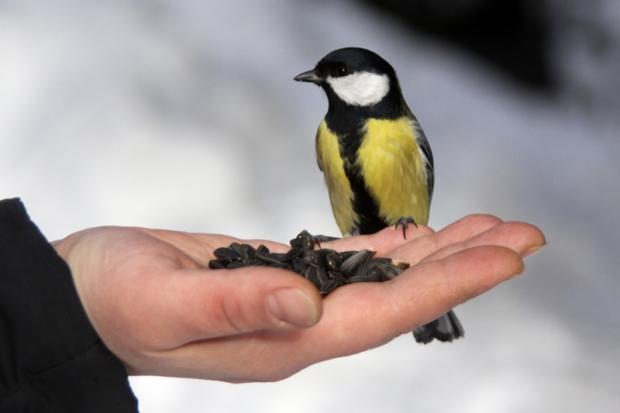